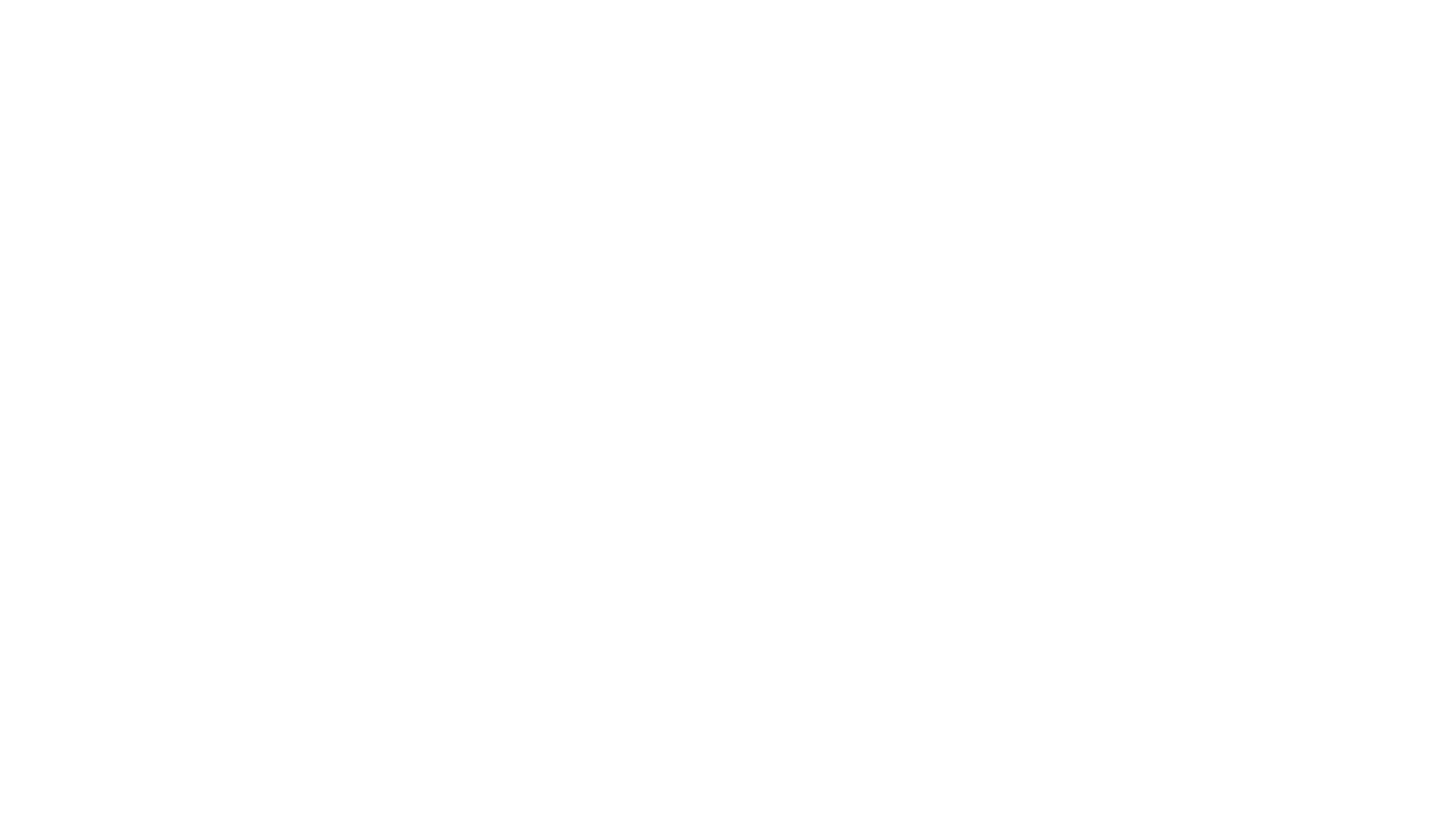 Contemporary Urban Environments exam question practice
Specimen Paper
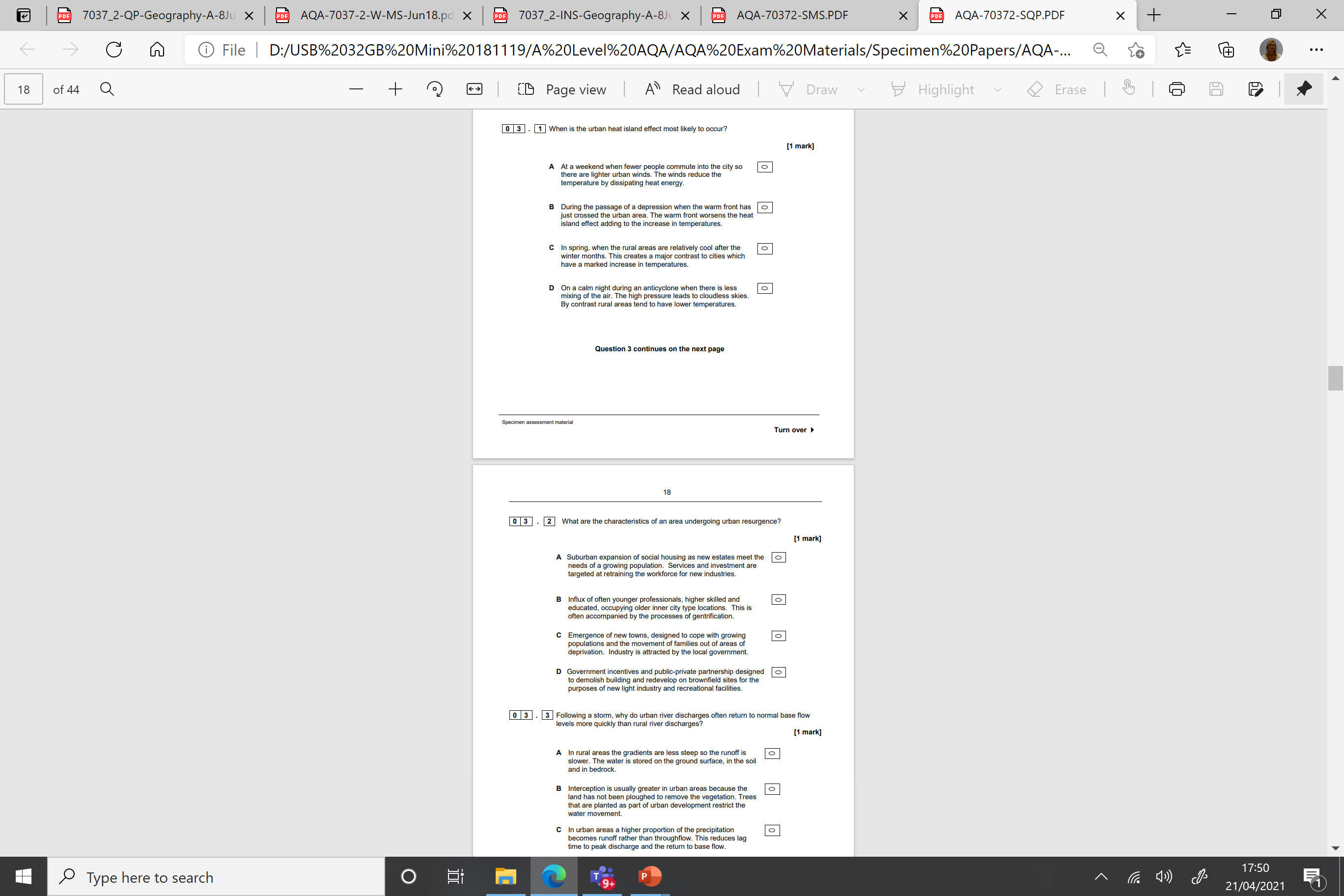 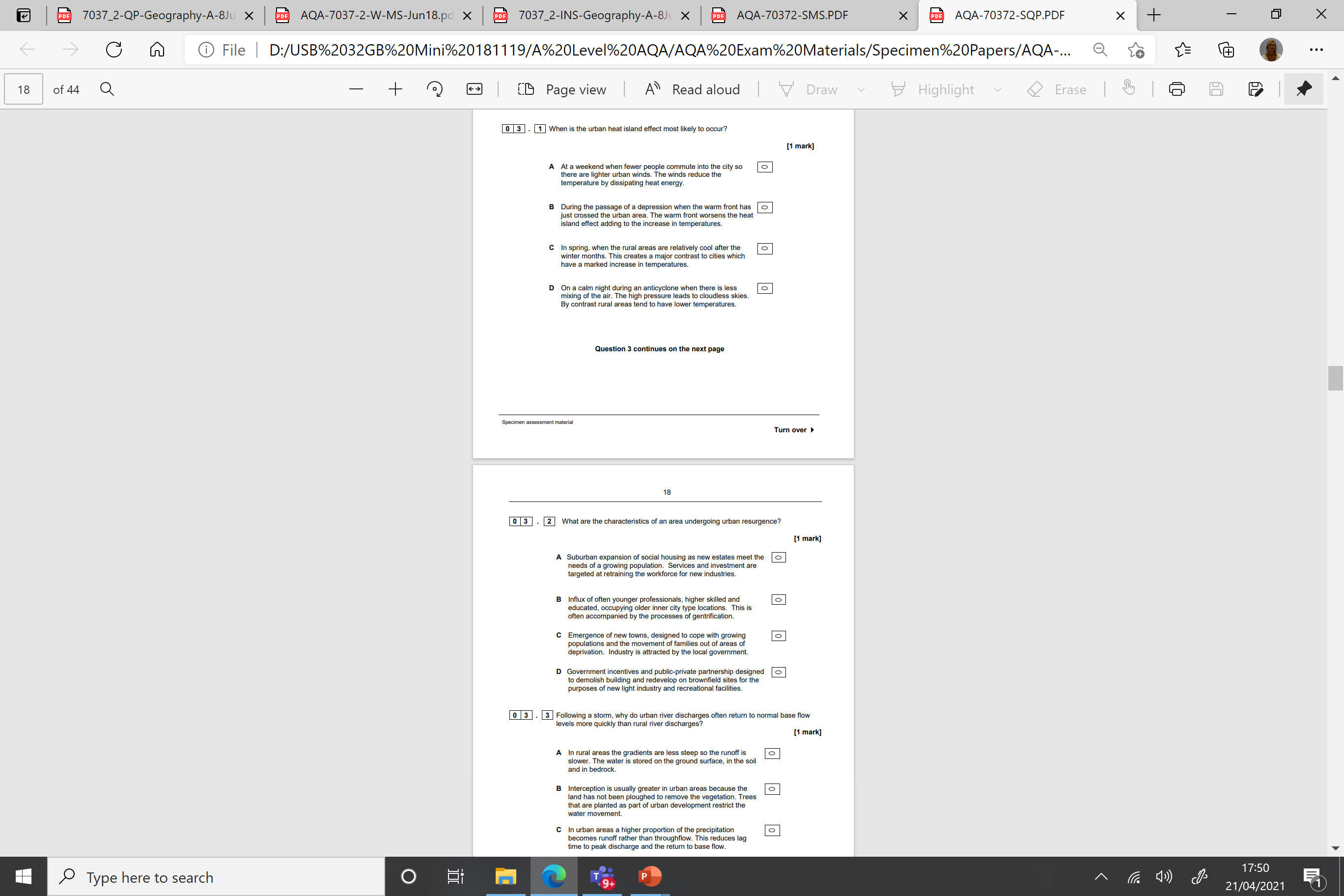 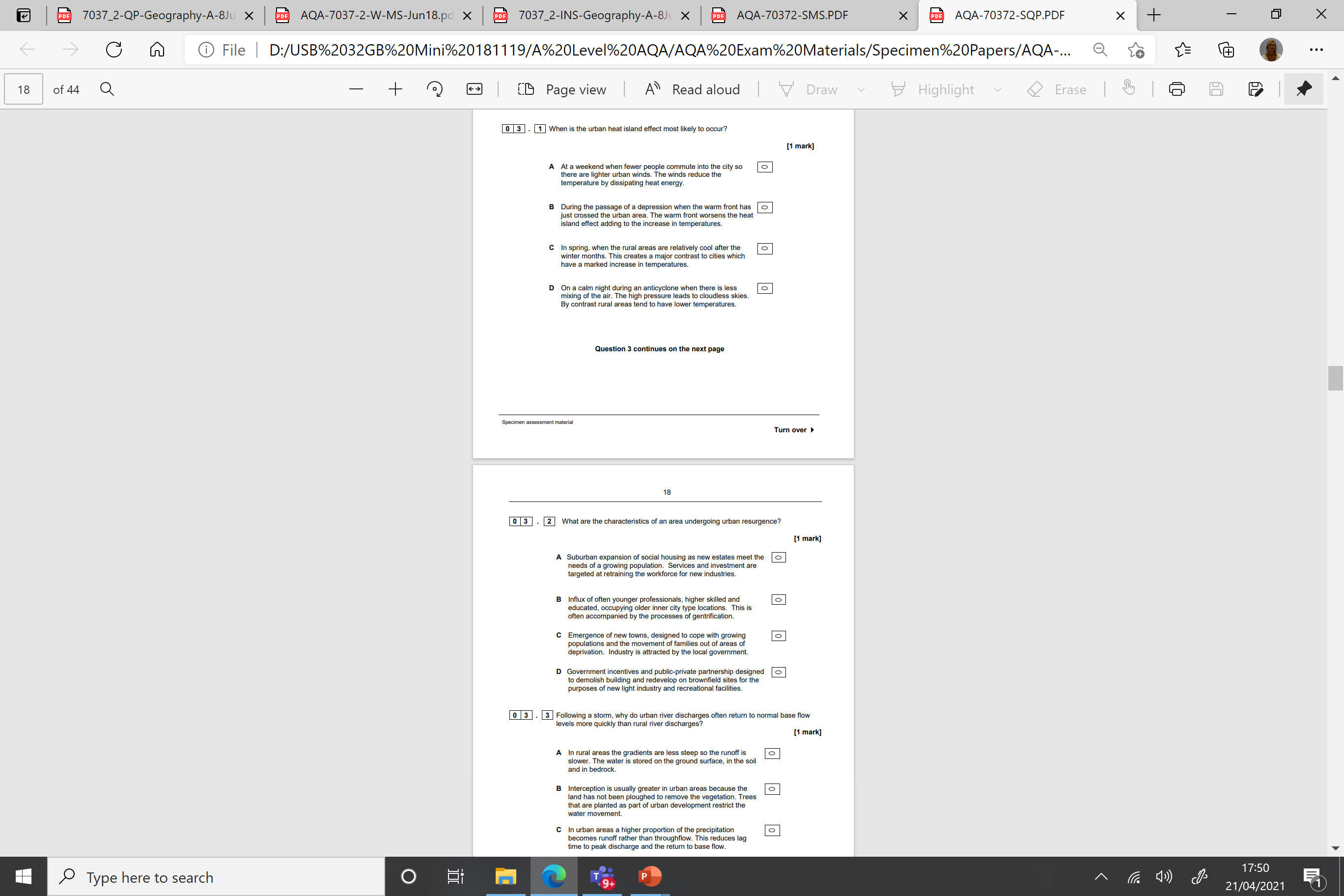 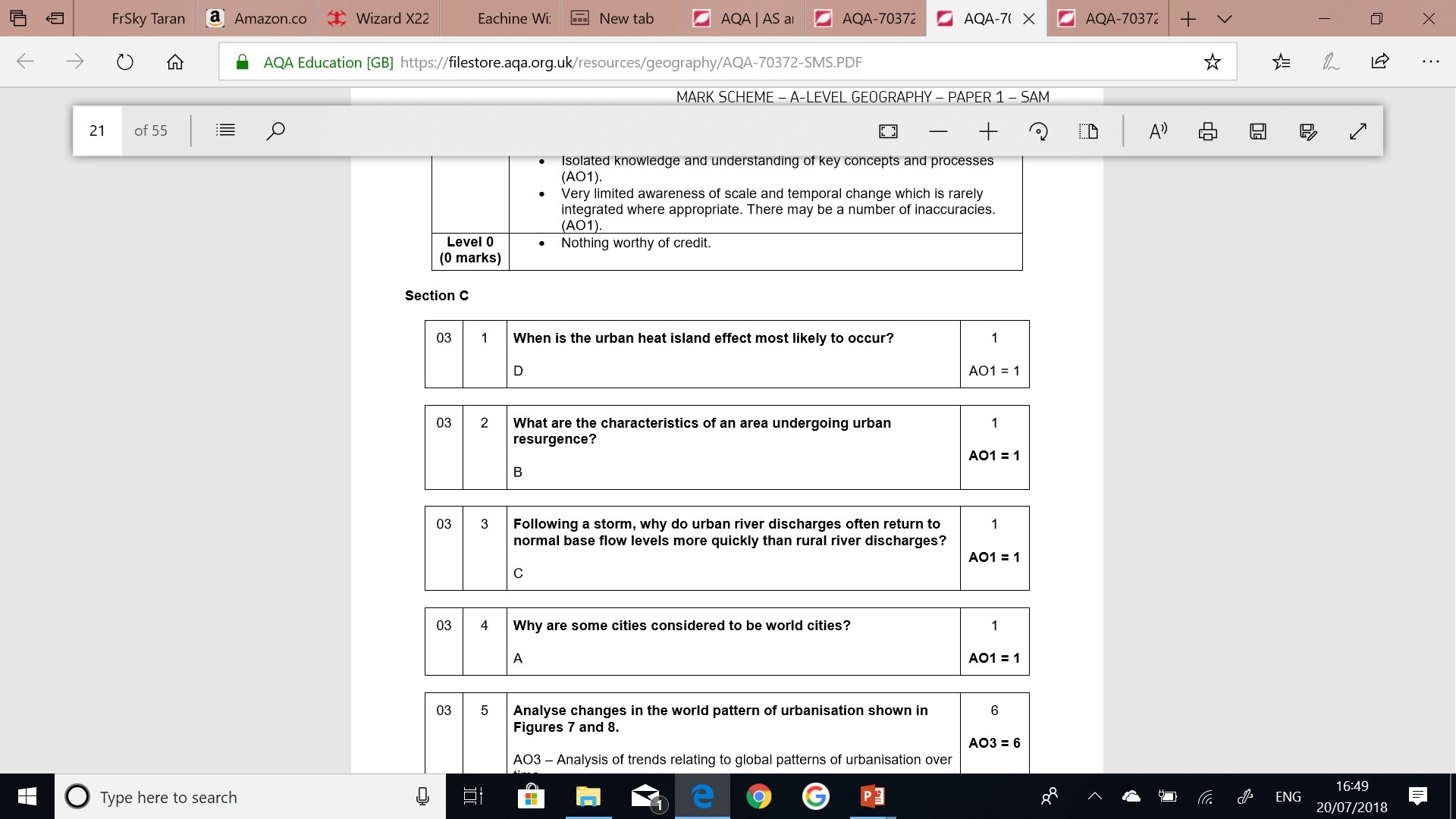 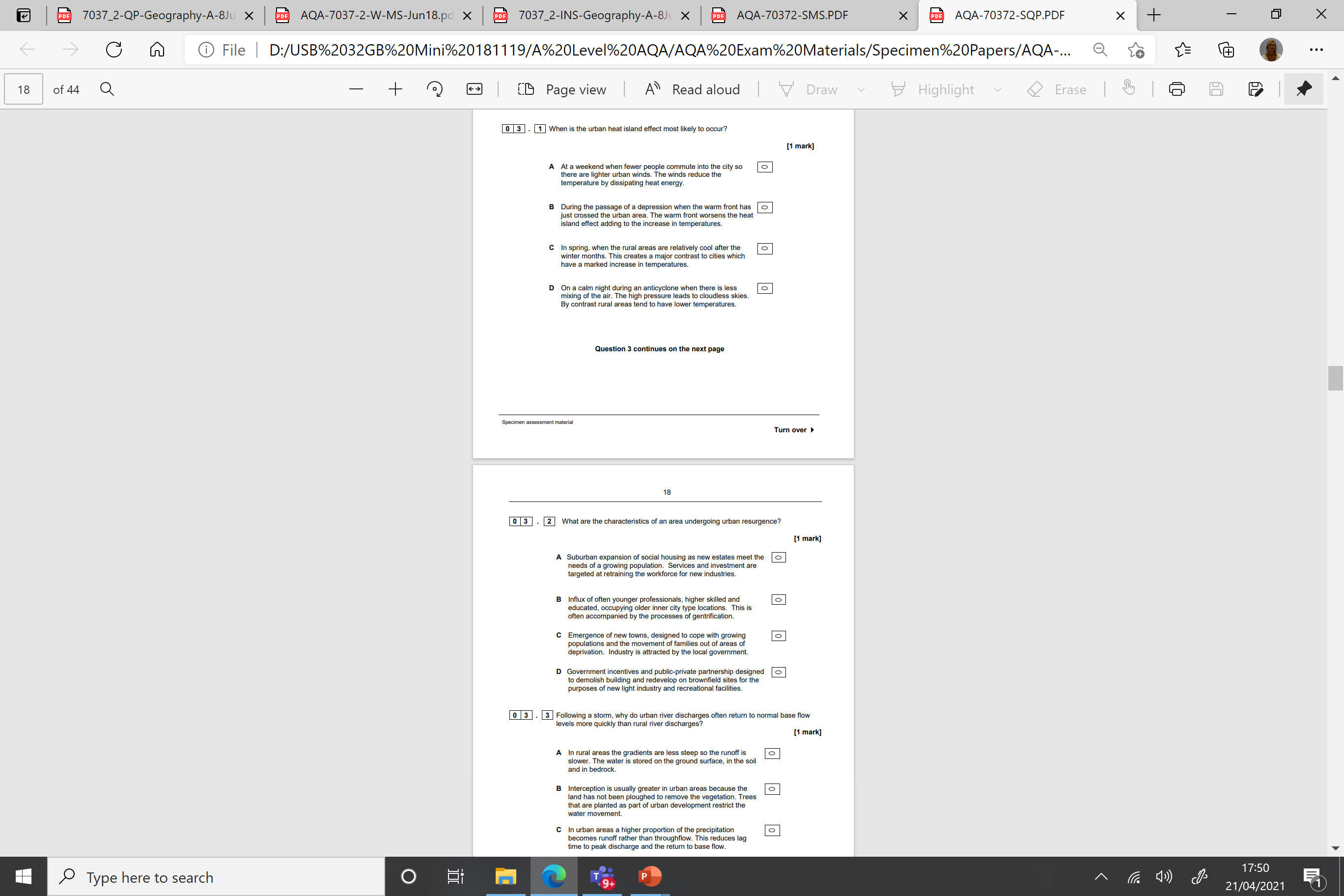 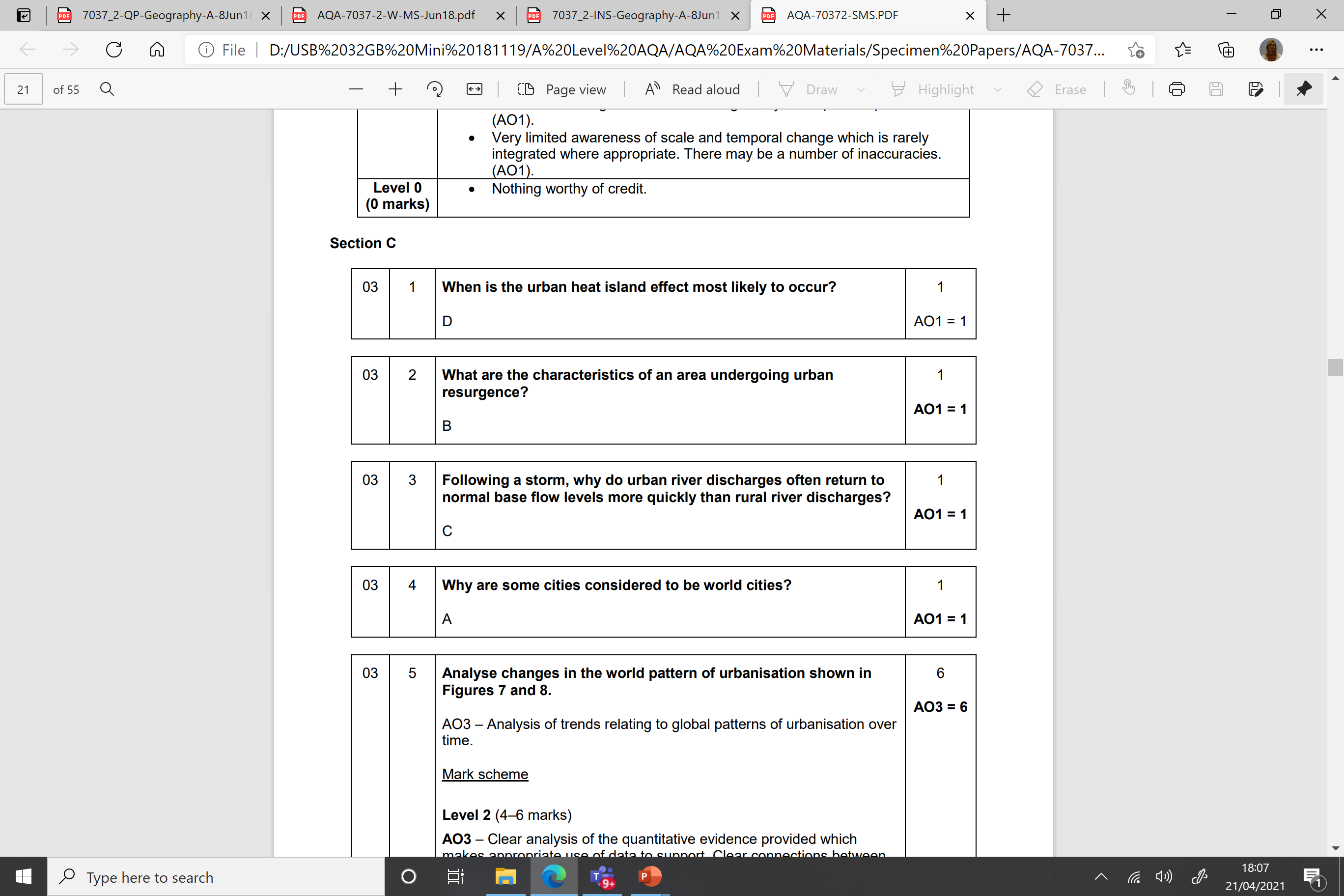 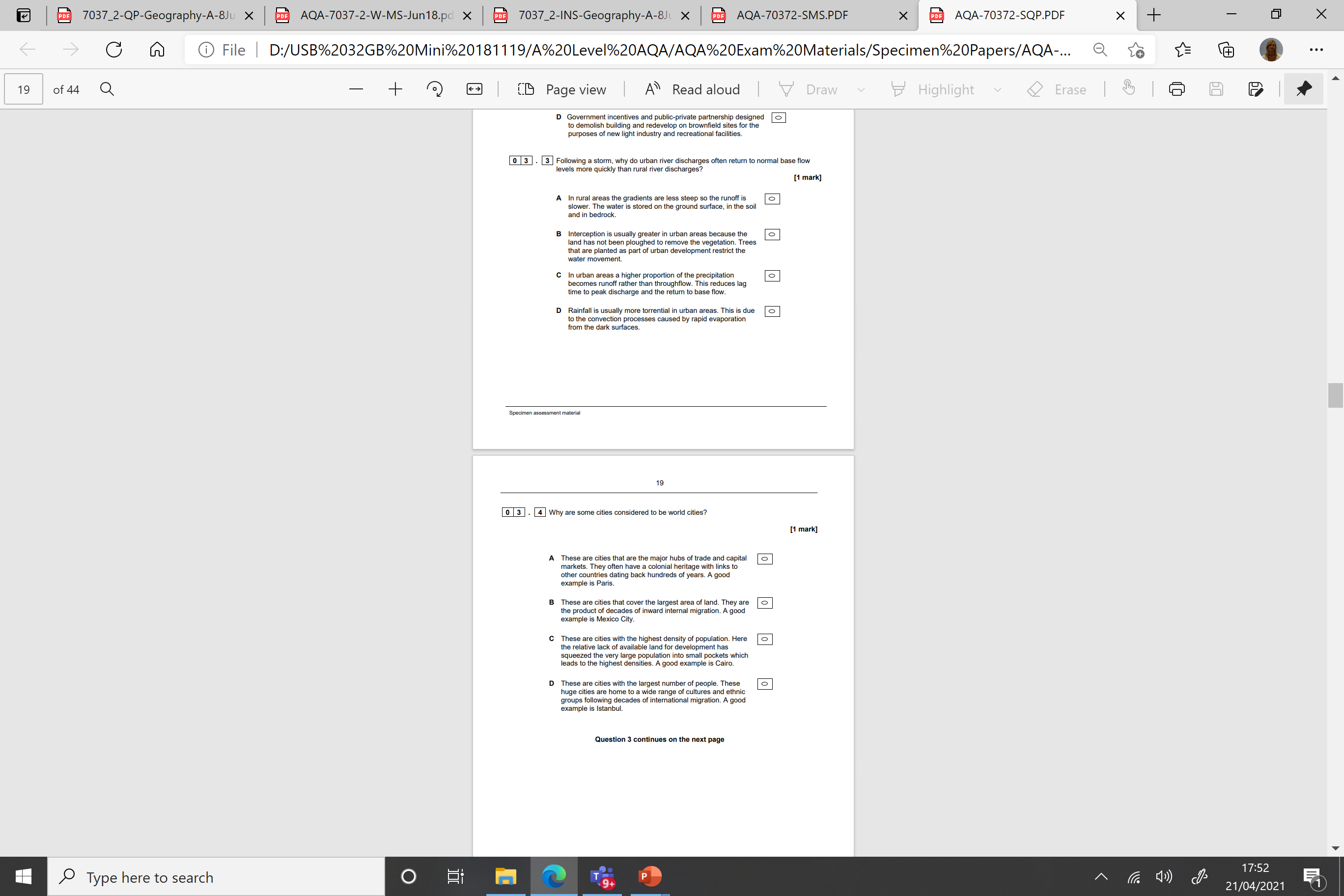 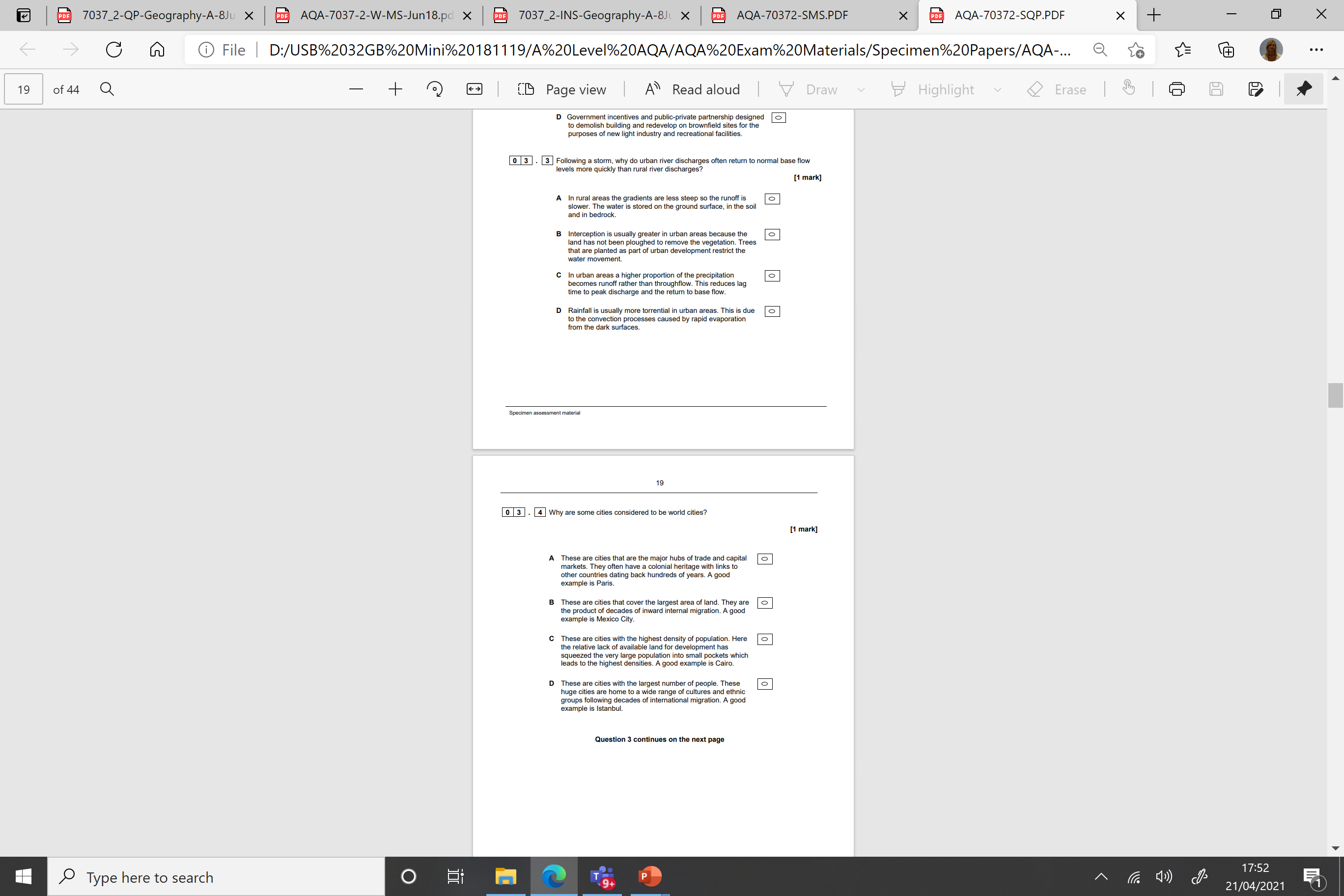 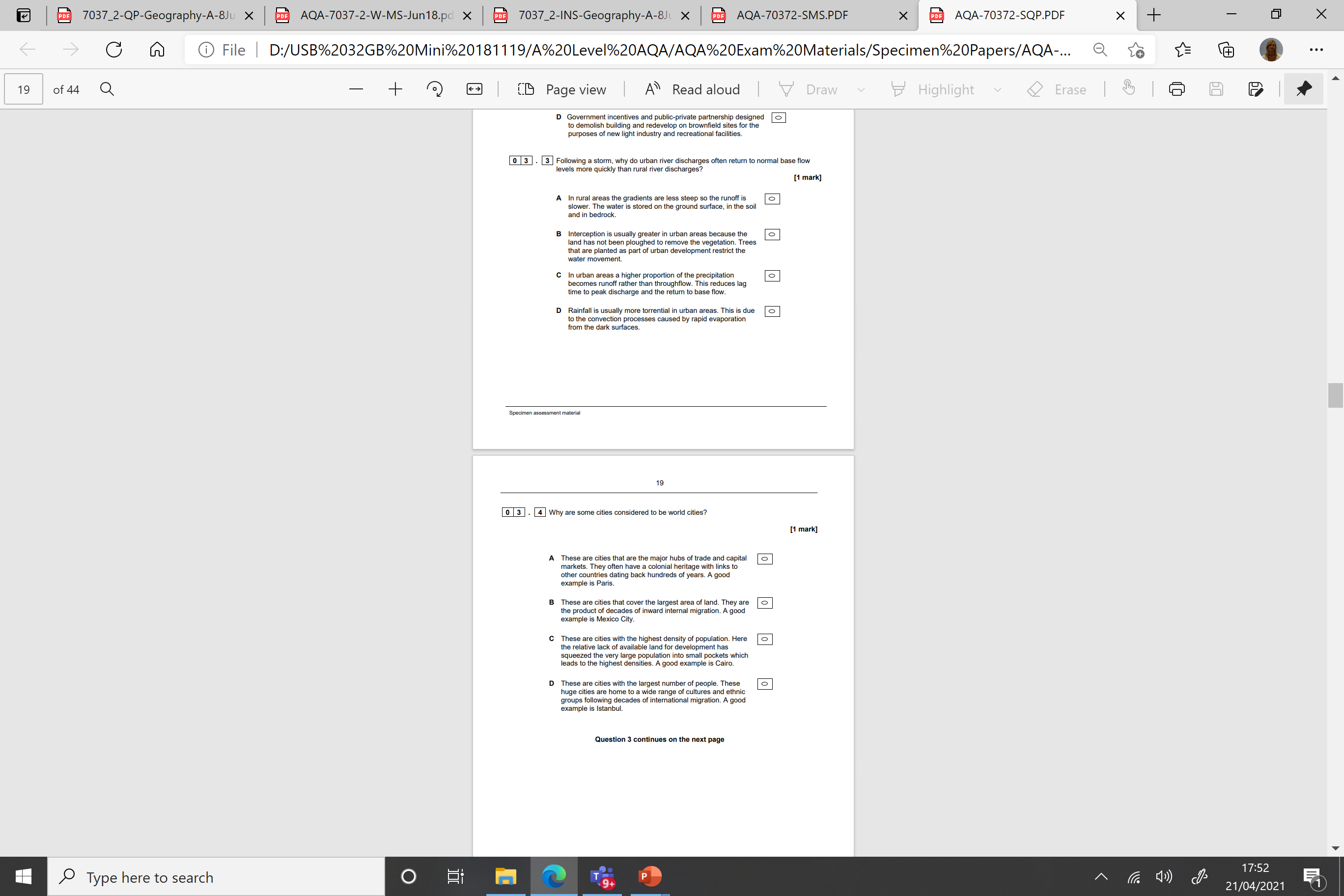 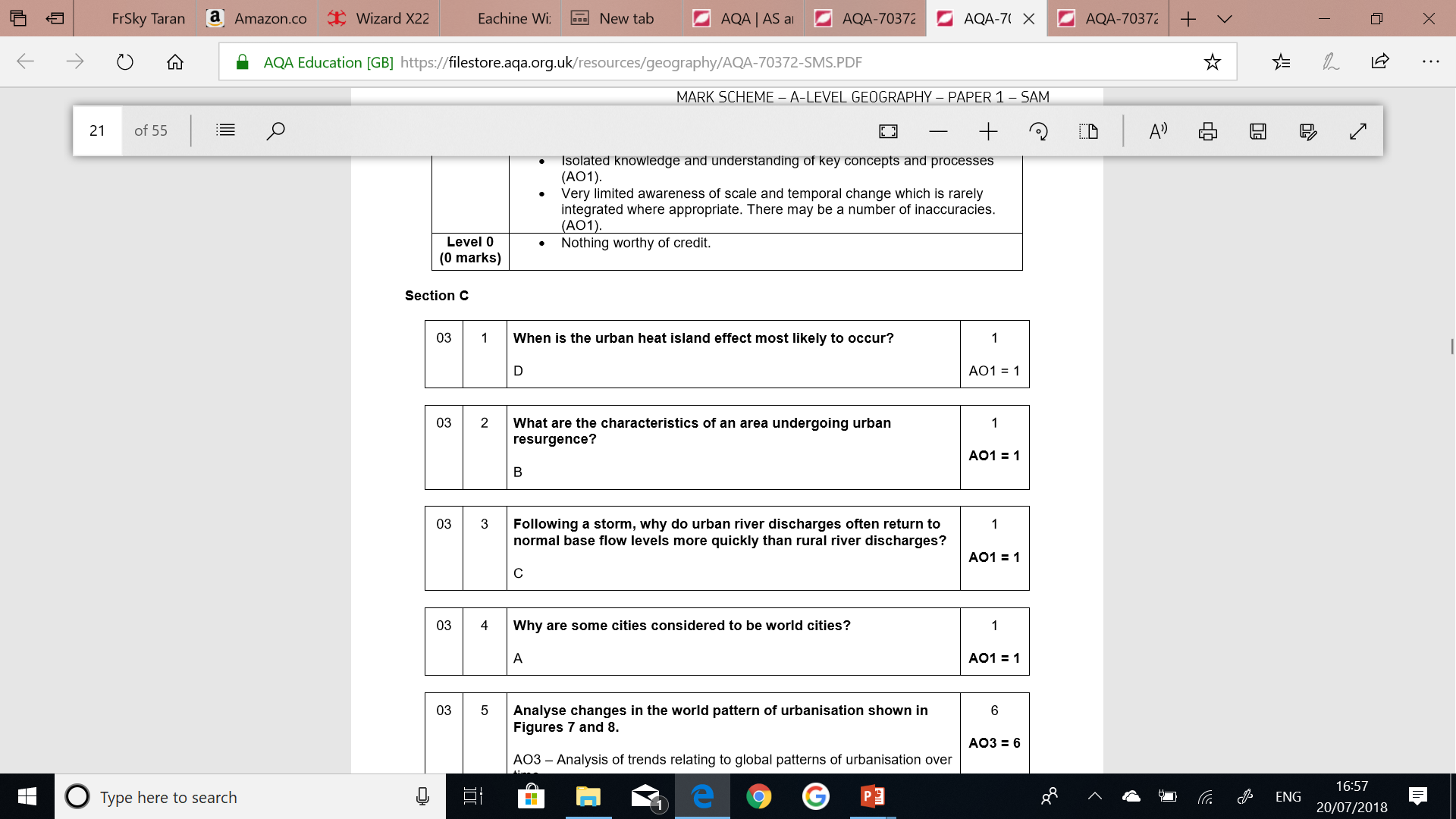 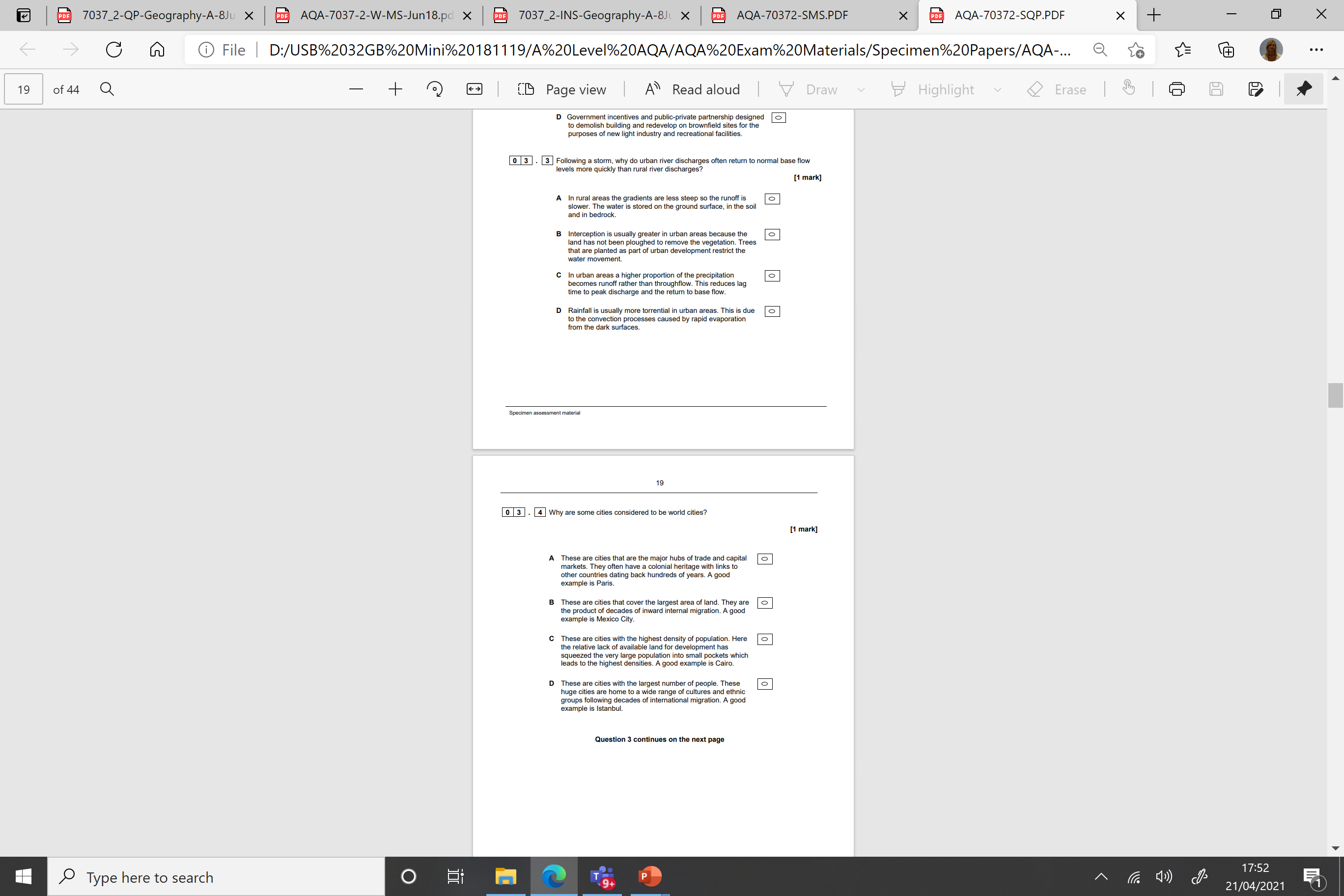 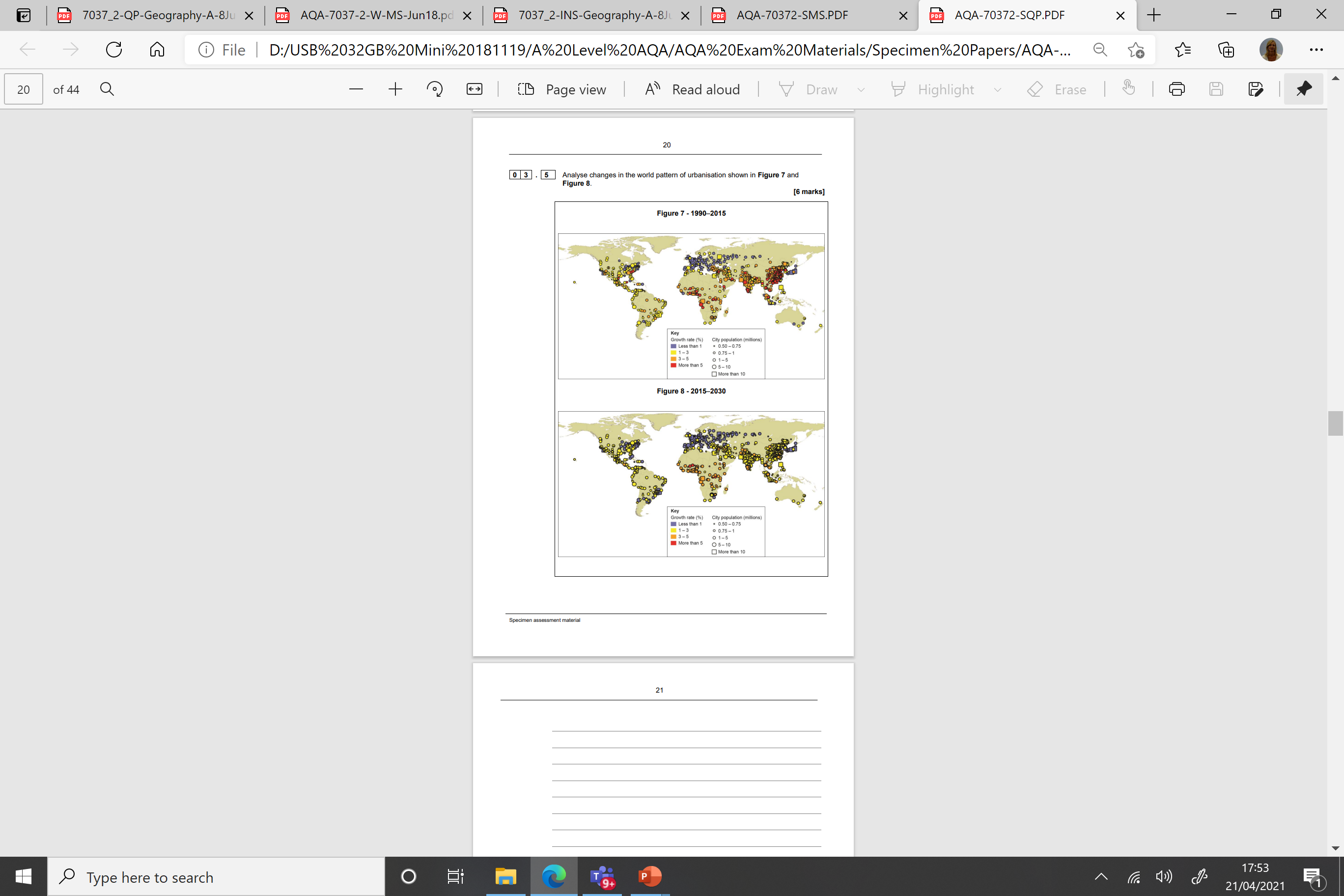 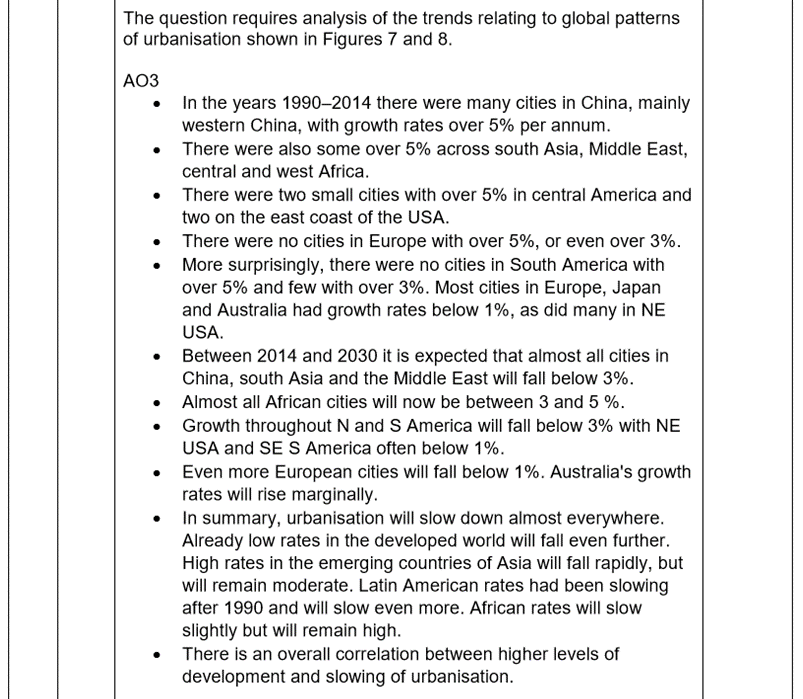 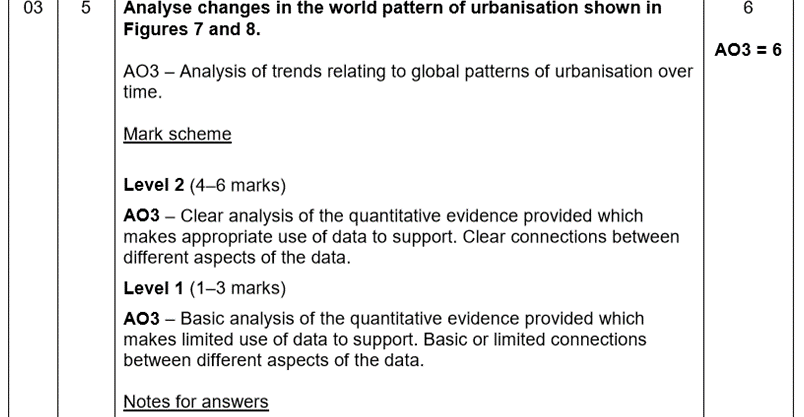 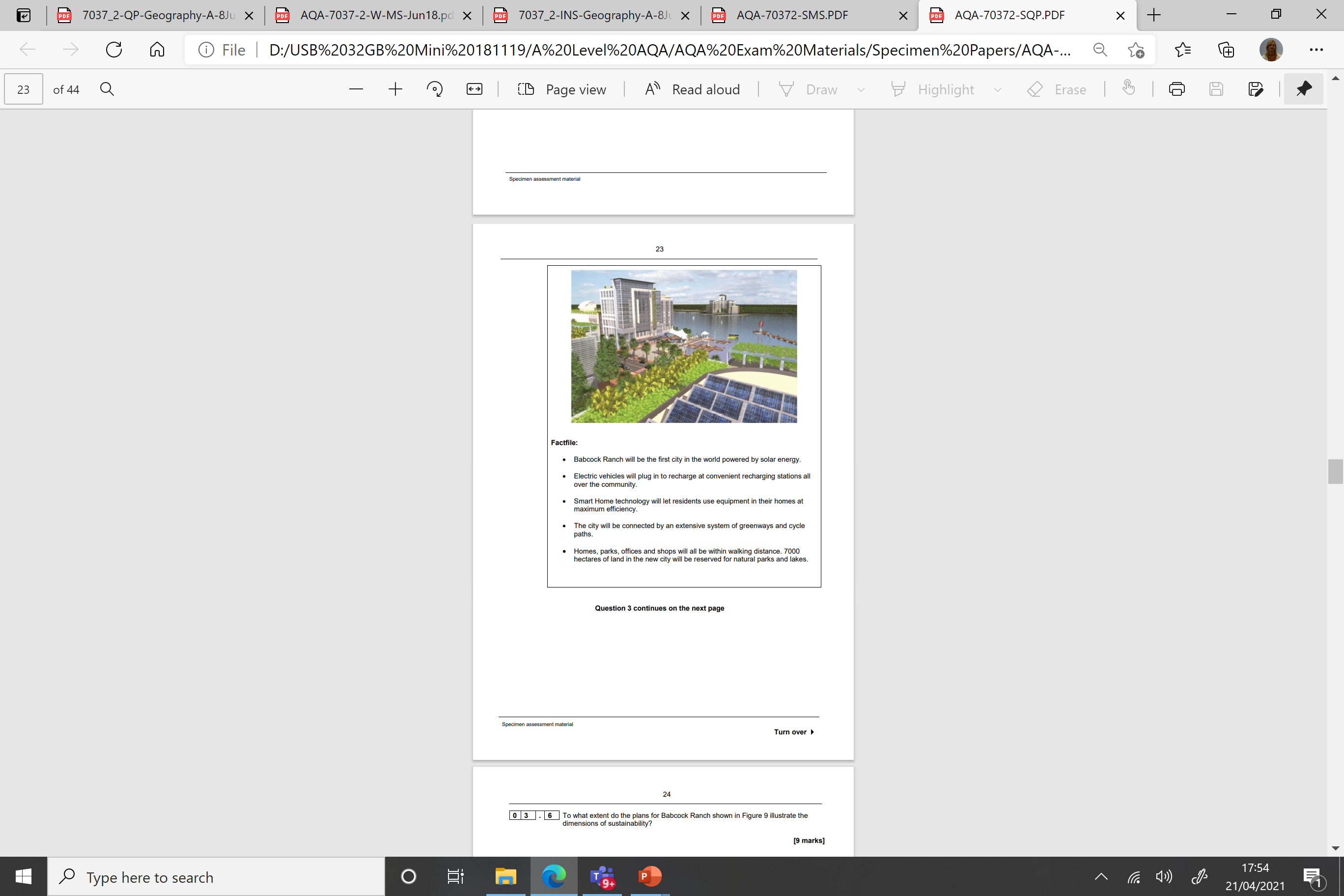 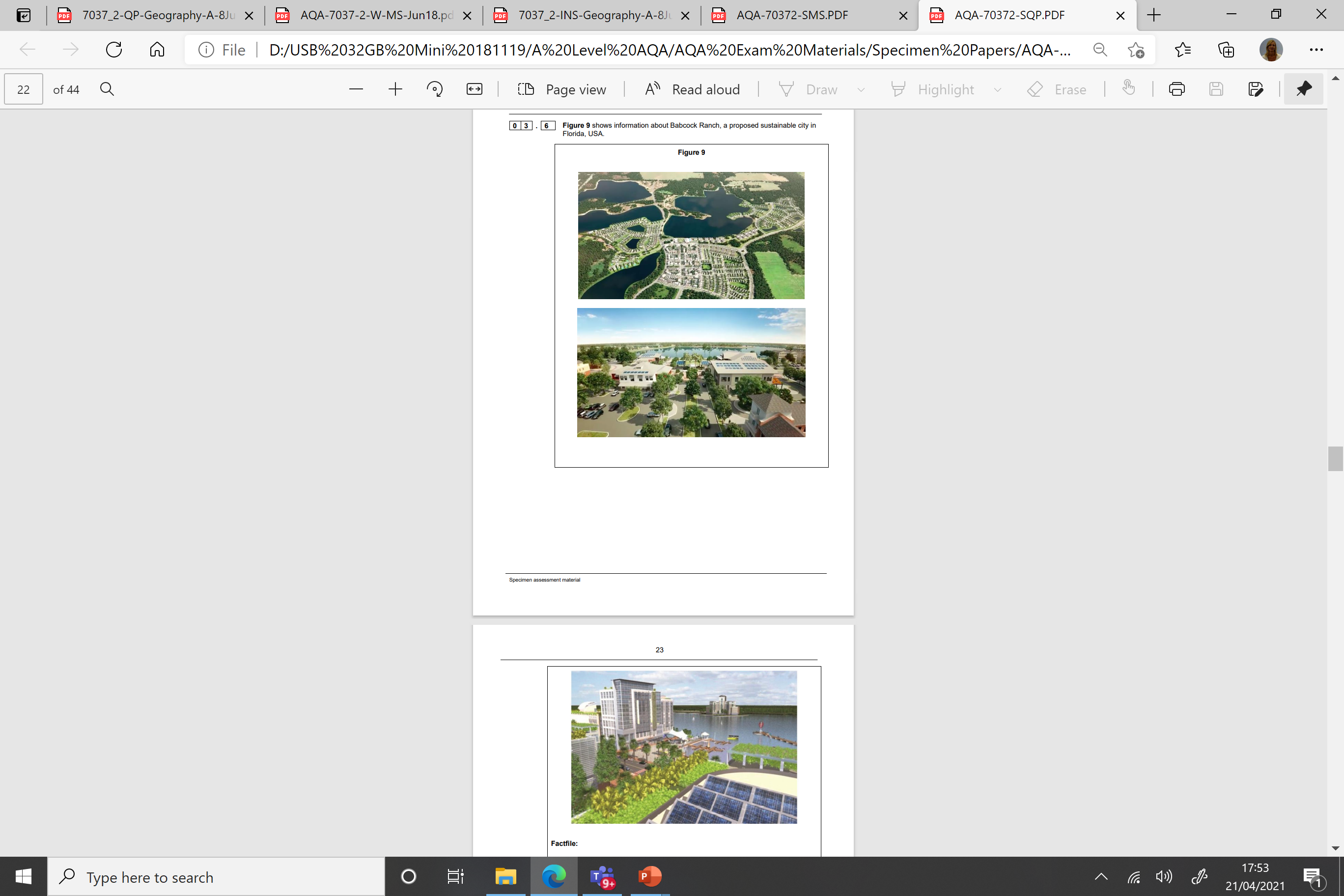 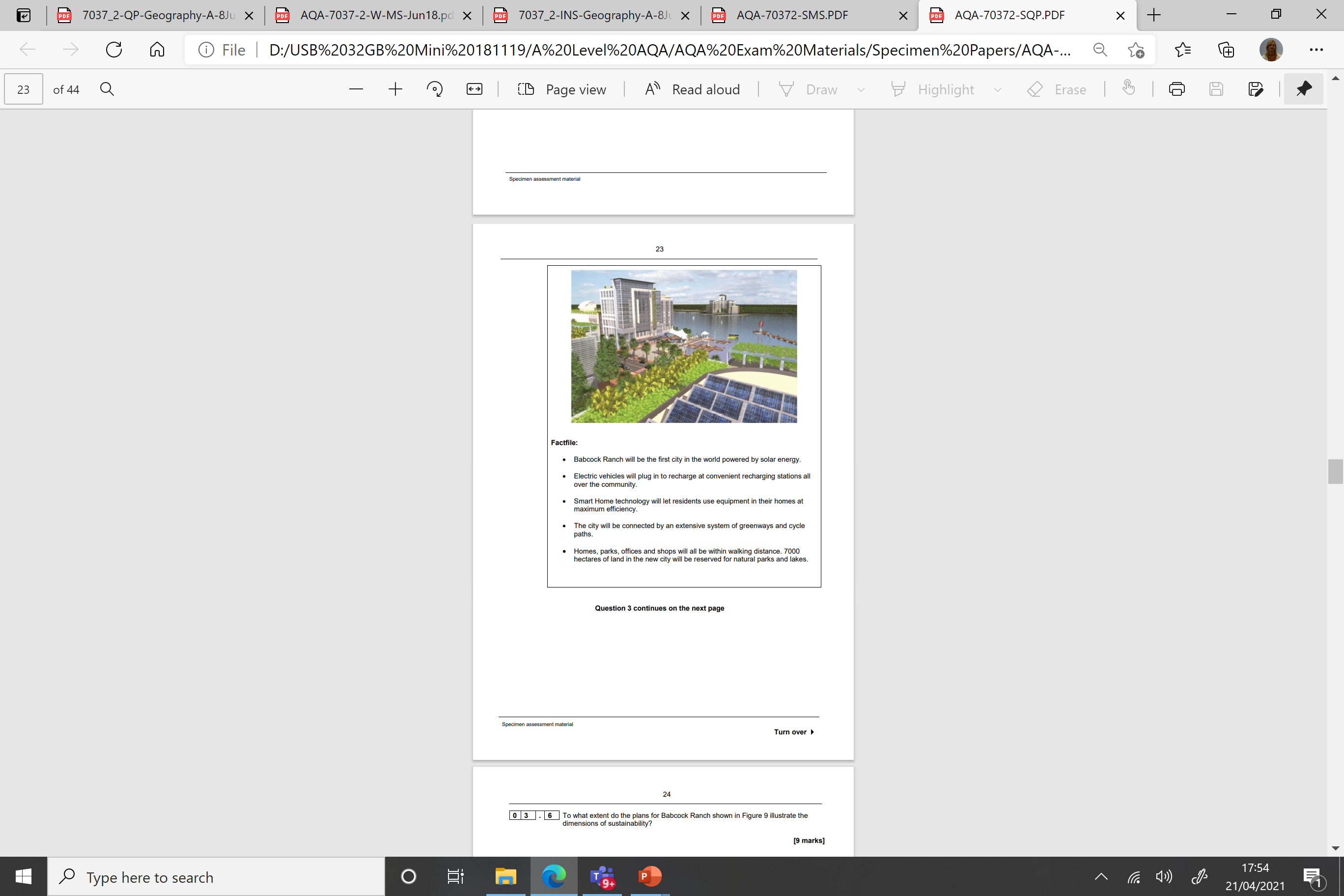 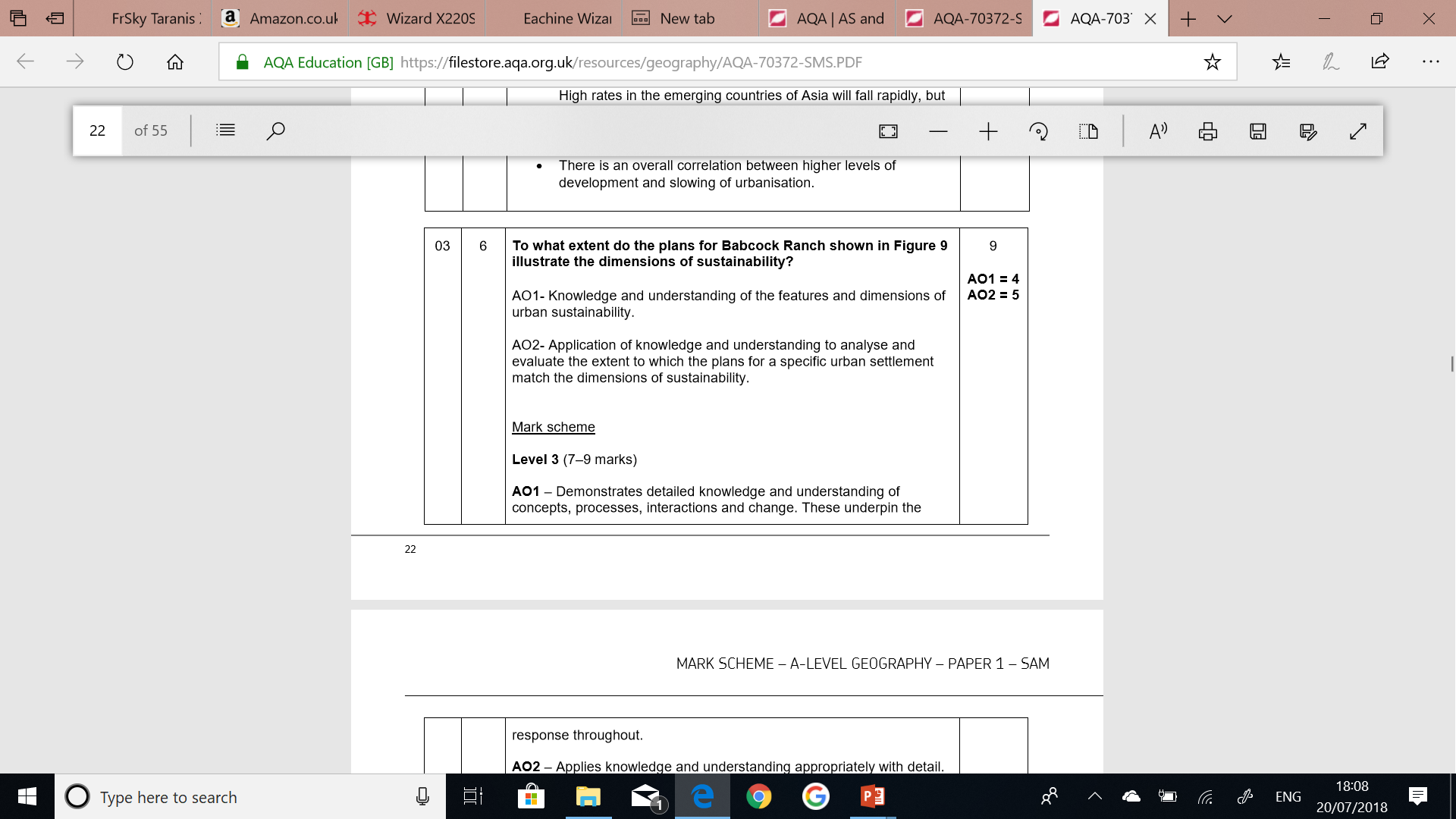 A Level Specimen Paper
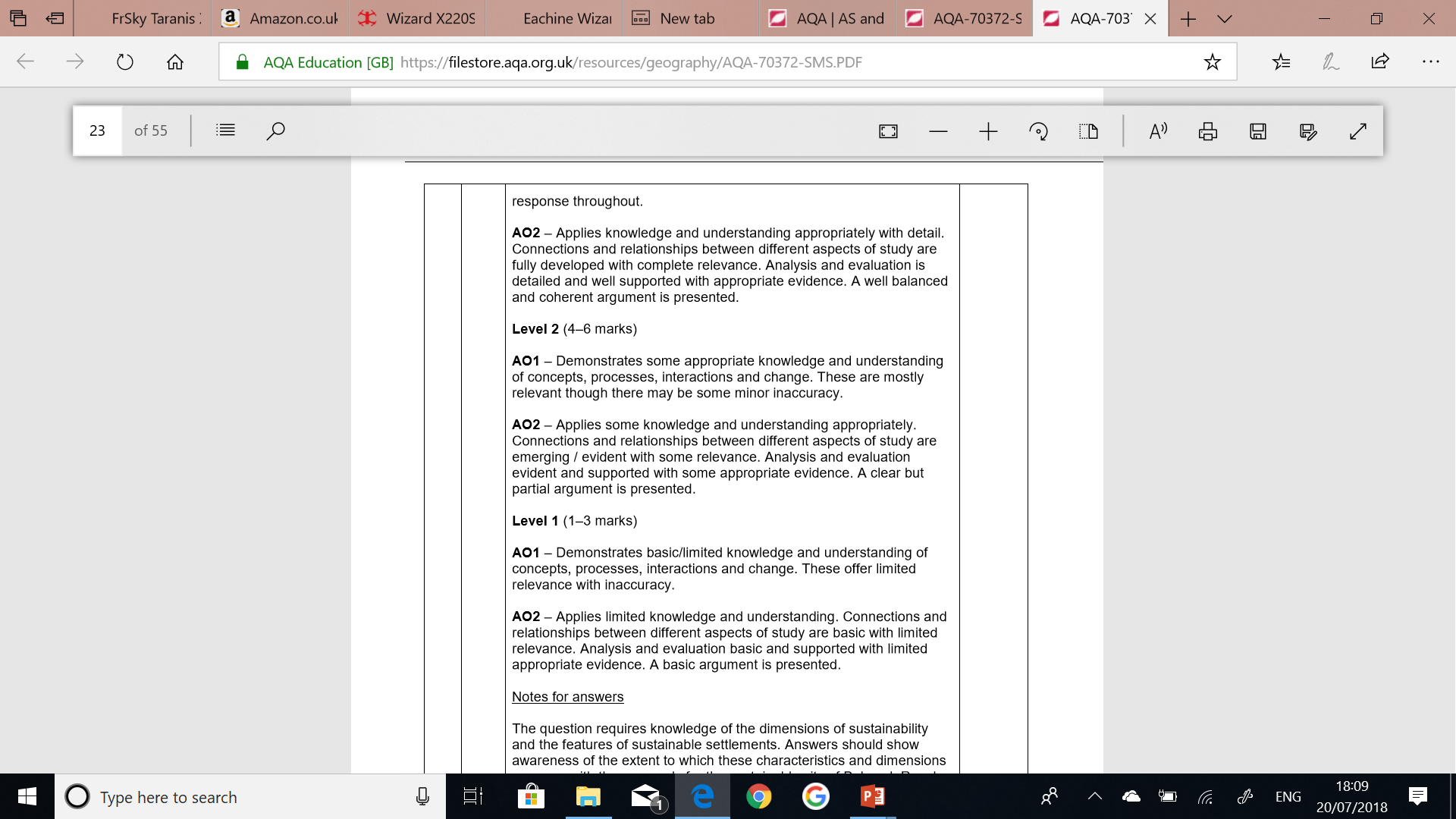 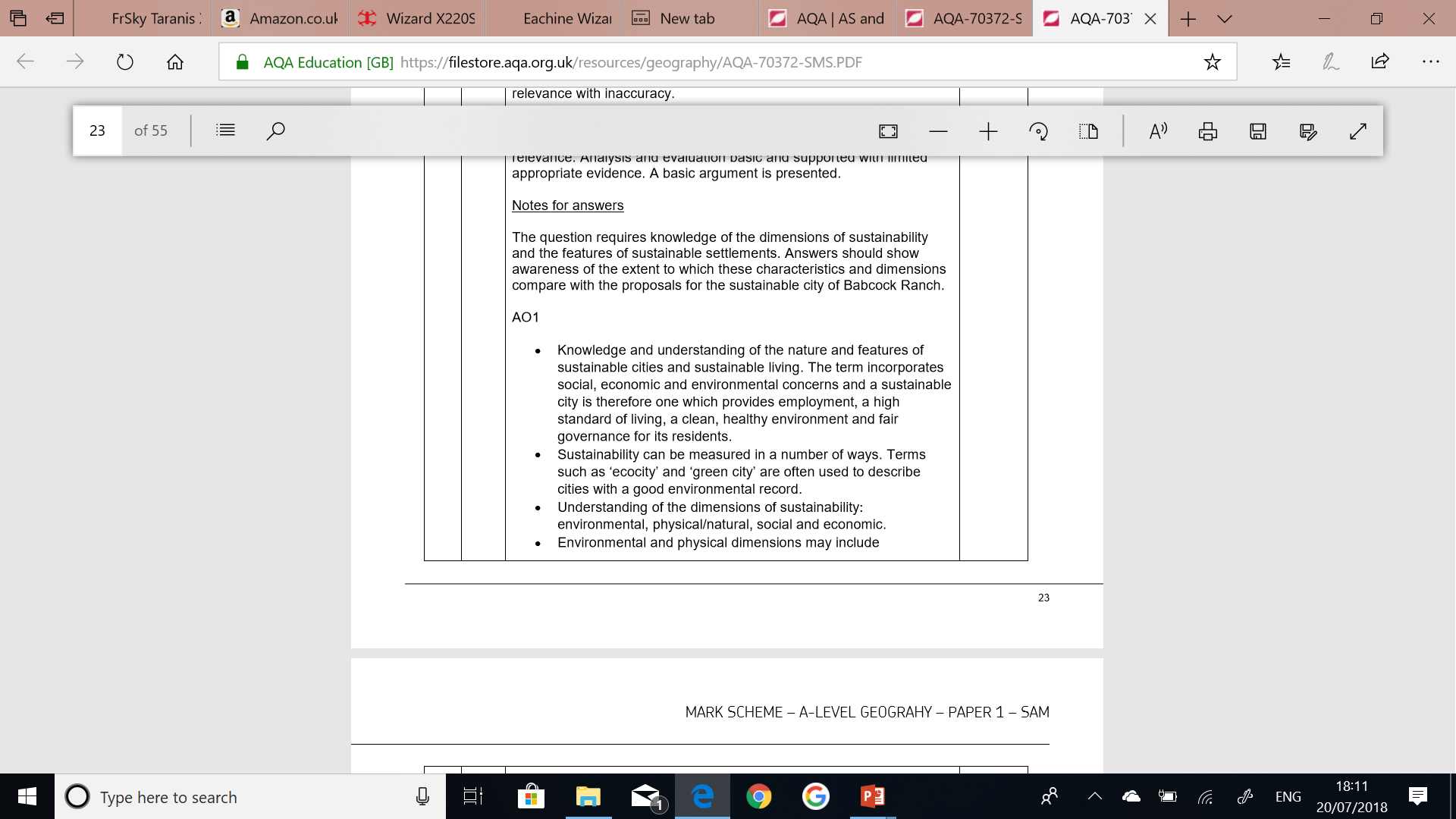 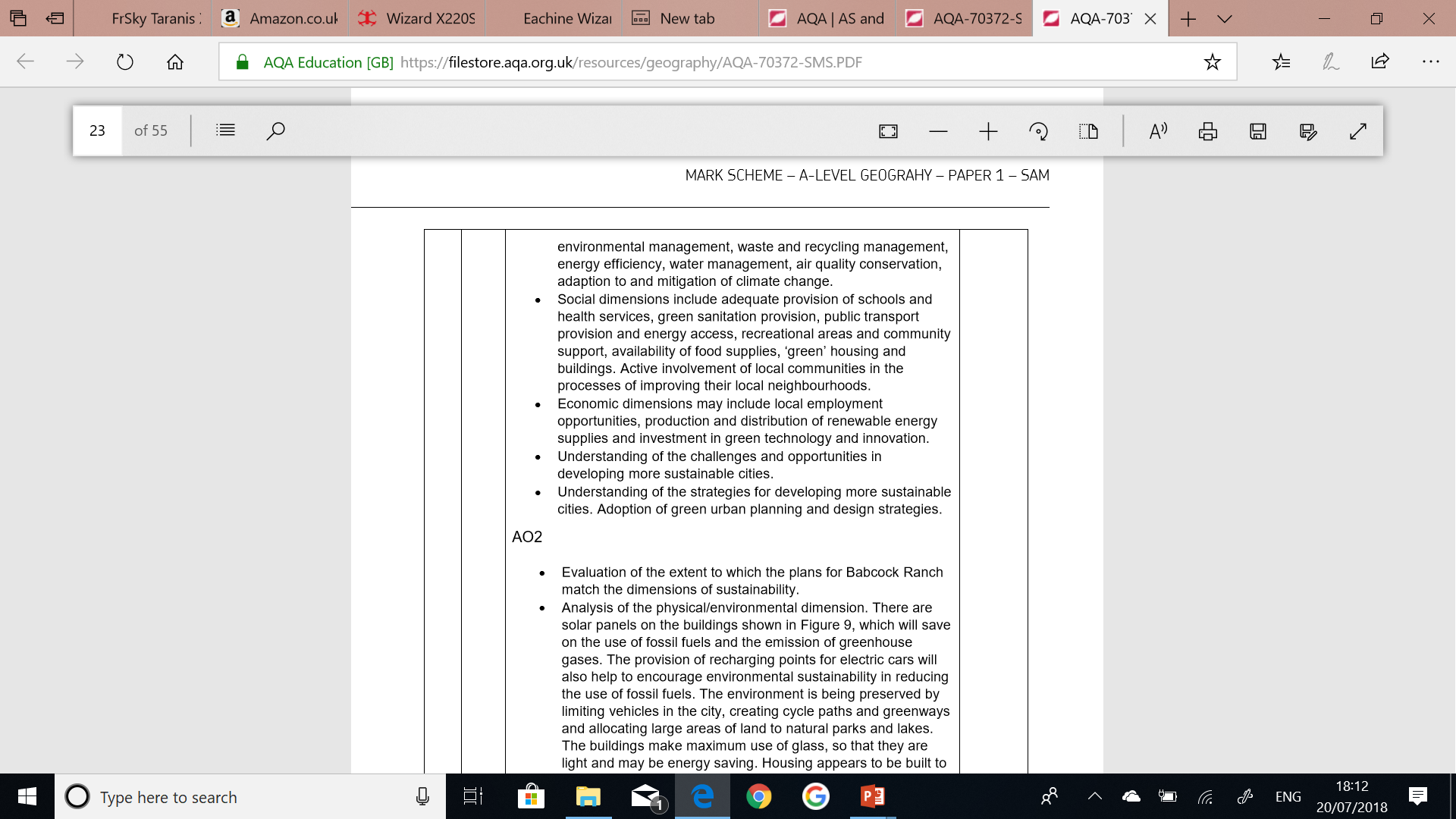 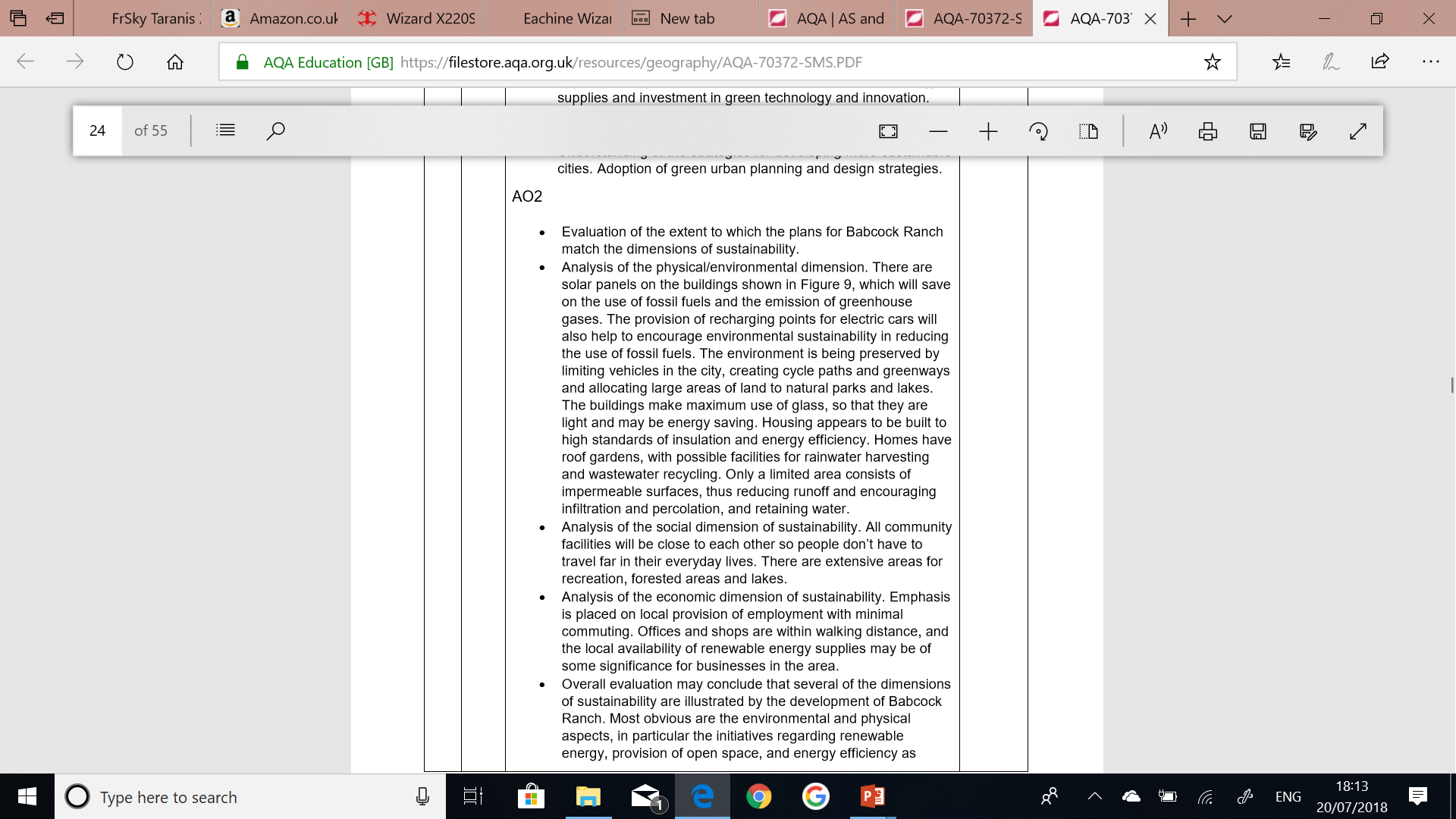 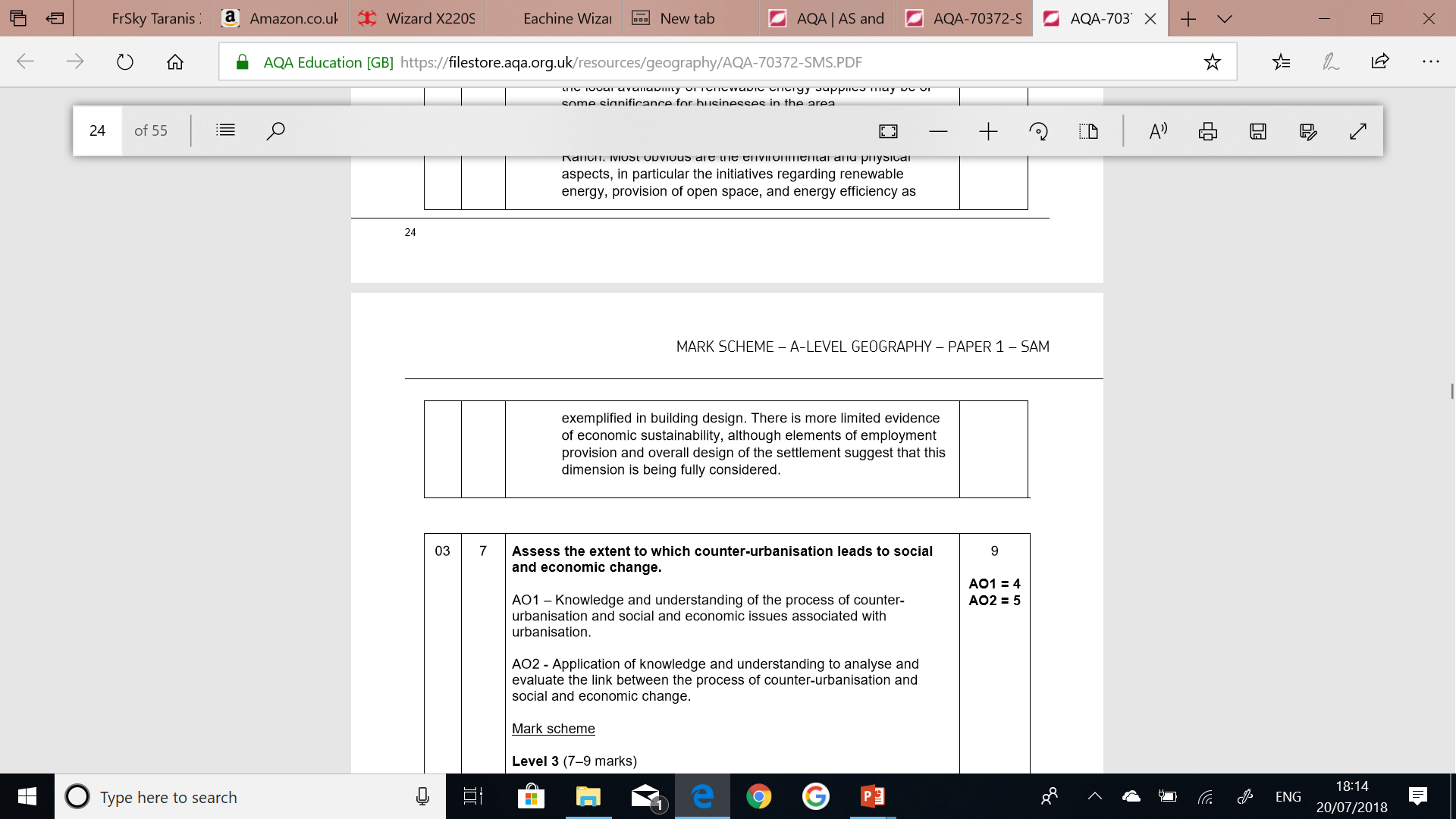 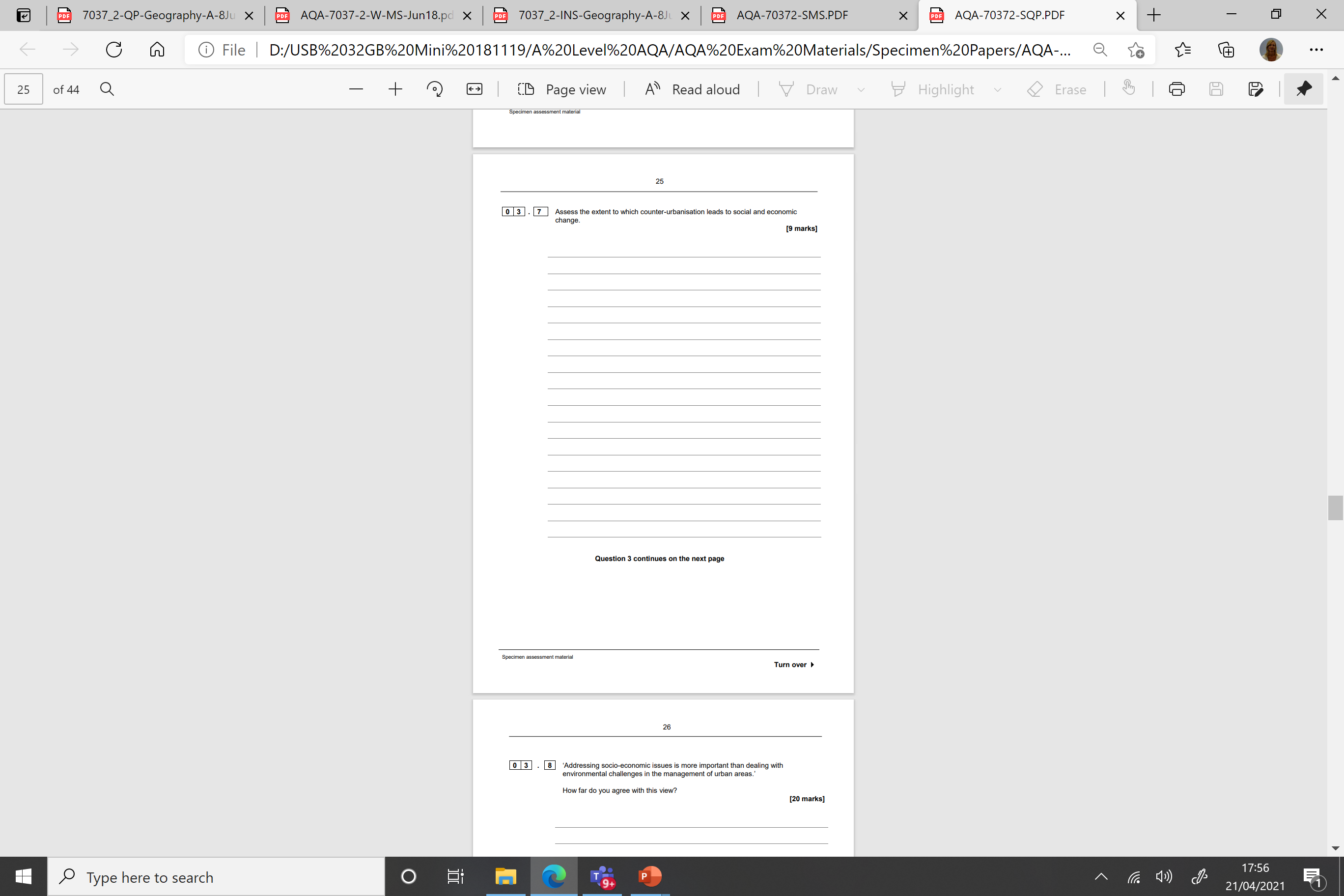 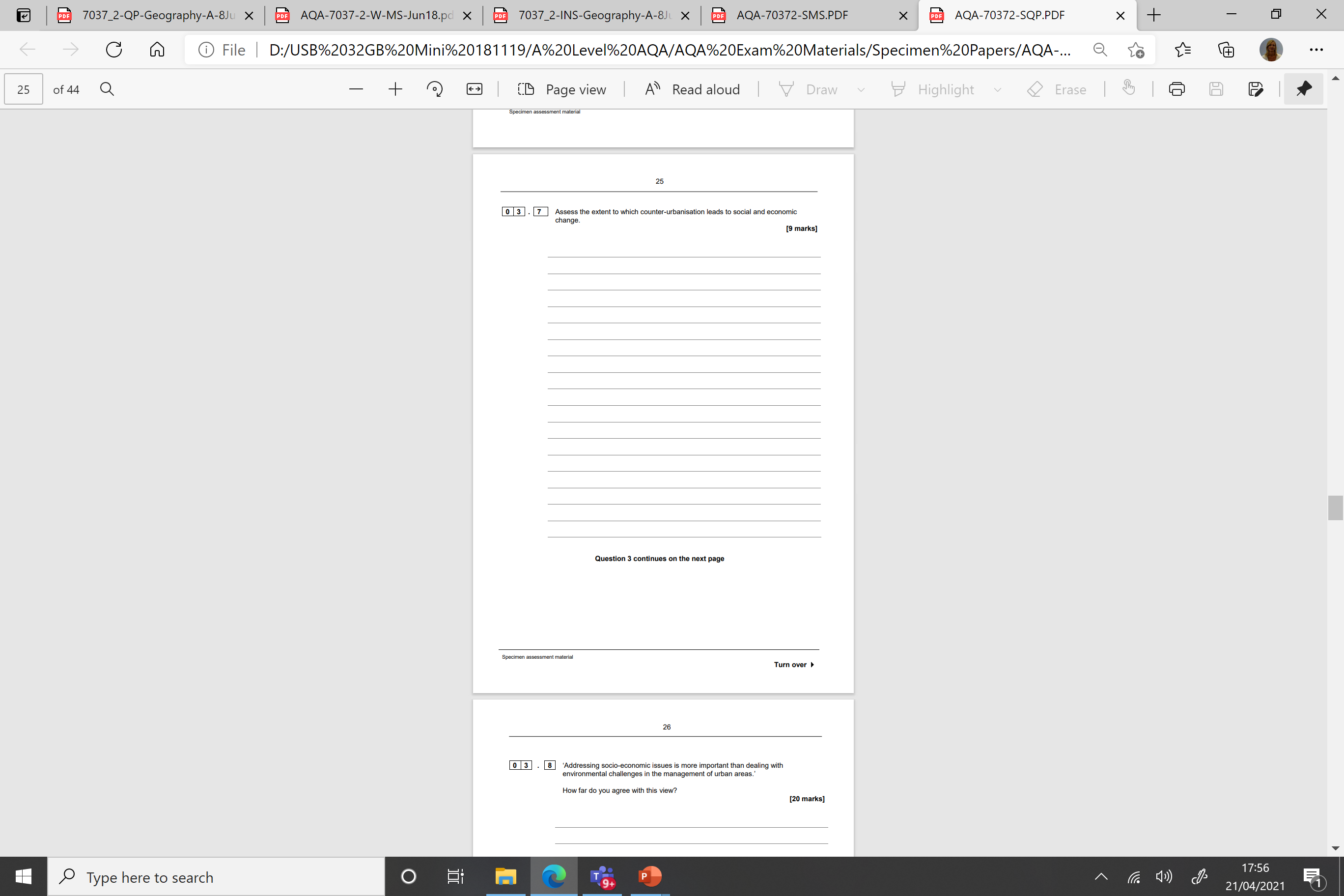